PERSEDIAANINVENTORYModel Persediaan (Metode ABC, Economic Order Quantity (EOQ), Production Order Quantity dan Quantity Discount) RZ Abdul AzizIBI Darmajaya
Pengertian Persediaan
Suatu aktiva yang meliputi barang-barang milik perusahaan dengan maksud untuk dijual dalam suatu periode usaha yang normal, atau 
Persediaan barang-barang yang masih dalam pengerjaan/ Proses produksi, atau
Persediaan bahan baku yang menunggu penggunaannya dalam suatu proses produksi
Fungsi Persediaan
Untuk memberikan suatu stok barang-barang agar dapat memenuhi permintaan yang timbul dari konsumen. 
Untuk menyesuaikan produksi dengan distribusi.
Untuk mengambil keuntungan dari potongan jumlah, karena pembelian dalam jumlah besar dapat secara substansial menurunkan biaya produk. 
Untuk melakukan hedging terhadap inflasi dan perubahan harga.
Fungsi Persediaan
Untuk menghindari dari kekurangan stok yang dapat terjadi karena cuaca, kekurangan pasokan, masalah mutu, atau pengiriman yang tidak tepat. "Stok pengaman" misalnya, barang di tangan ekstra, dapat mengurangi risiko kehabisan stok. 
Untuk menjaga agar operasi dapat berlangsung dengan baik dengan menggunakan "barang-dalam-proses“ .
JENIS-JENIS PERSEDIAAN
Ditinjau dari fungsinya: 
Batch Stock atauLot Size Inventory
Fluctuation Stock
Anticipation Stock

Ditinjau dari Jenis dan Posisi Barang, dikelompokkan dalam persediaan:
Bahan Baku (Raw Materials Stock)
Bagian Produk atau parts yang dibeli (Purchased Parts/Component Stock)
Bahan-bahanPembantu/ Perlengkapan (Supplies Stock)
Barang setengah jadi/ dalam proses (Work in Process / Progess Stock)
Barang jadi (Finished Goods Stock)
Teknik Persediaan
Cara-cara Penentuan Jumlah Persediaan
Periodic System
Perpetual System (Book Inventory)

Metode Penilaian Persediaan
Cara First in, First Out (FIFO Method)
Cara Rata-rata Tertimbang (Weighted Average Method)
Cara last In, First Out (LIFO Method)
Pengendalian PERSEDIAAN
Perusahaan harus dapat mempertahankan suatu jumlah persediaan yang optimum yang dapat menjamin kebutuhan bagi kelancaran kegiatan dalam jumlah dan mutu yang tepat serta dengan biaya yang serendah-rendahnya.
Pengendalian PERSEDIAAN
Administrasi Persediaan
Masalahyang timbuladalah:
Prosedur pembelian, penerimaan, penyimpanan dan pemakaian
Pembukuan dan Inventarisasi
Pengawasan( Fisik, Akuntansi dan Jumlah yang dibutuhkan)

Pencatatan dalam Pengendalian Persediaan
Permintaan untuk dibeli
Laporanpenerimaan
Catatanpersediaan
Daftarpermintaanbahan
Perkiraanpengawasan

PerputaranPersediaan(Inventory Turn Over)
Persediaan bahan baku
Persediaan barang setengah jadi
Persediaan barang jadi
Syarat-syarat dalam sistem Pengendalian persediaan
Gudang yang luas
Sentralisasi kekuasaaan dan tanggungjawab dibagian gudang
Sistem pencatatan dan pemeriksaan atas penerimaan barang
Pengawasan mutlak atas pengeluaran barang
Pencatatan jumlah barang yang dipesan, barang keluar dan sisa barang
Perencanaan untuk mengganti barang yang keluar, rusak, usang dan baranglama (out of date)
Pengecekkan untuk menjamin efektivitas kegiatan rutin
Tujuan Pengendalian Persediaan
Menjaga agar persediaan selalu ada, sehingga kegiatan produksi tidak terhenti
Menjaga agar jumlah persediaan tidak besar, sehingga biaya yang timbul juga tidak besar
Menekan biaya pemesanan
Keuntungan Pengendalian Persediaan
Pengadaan dan Penyimpanan untuk memenuhi kebutuhan dalam kuantitas dan kualitas
Memininumkan penanaman modal / investasi bahan
Terjaminnya barang yang diterima sesuai dgn spesifikasi purchase order
Terlindung dari pencurian, kerusakan dan kerusakan mutu
Dapat melayani produksi dengan bahan-bahan yang dibutuhkan pada waktu, tempat serta mencegah penyalahgunaan dan penyelewengan
Pencatatan persediaan yang akurat tentang barang masuk, keluar dan penggunaannya.
Metode Persediaan
Metode ABC 
Metode ABC membagi persediaan yang ada ke dalam tiga kelompok berdasarkan volume tahunan dalam jumlah uang
Metode ABC
Kebijakan yang dapat didasarkan pada analisis ABC sebagai berikut: 
Perkembangan sumber daya pembelian yang dibayarkan kepada pemasok harus lebih tinggi untuk butir persediaan A dibandingkan butir persediaan C. 
Butir persediaan A, berlainan dengan butir persediaan B dan C. harus dikendalikan secara lebih ketat; mungkin karena butir persediaan A ini ditempatkan di wilayah yang lebih tertutup dan mungkin karena keakuratan catatan persediaannya harus lebih sering diverifikasi.
Meramalkan   butir   persediaan   A   mungkin   harus   lebih   berhati-hati   daripada meramalkan butir (kelas) persediaan yang lain. 
Peramalan   yang   lebih   baik,   pengendalian   fisik,   keandalan   pemasok,   dan pengurangan besar stok pengaman dapat dihasilkan oleh semua teknik manajemen persediaan semacam analisis ABC.
MODEL PERSEDIAAN
Permintaan Dependen vs Permintaan Independen

Biaya-Biaya Persediaan
Biaya Pemesanan (Ordering Costs)
Biaya yang terjadi dari adanya persediaan (Inventory Carrying Costs) atau Biaya Simpan
Biaya Kekurangan Persediaan(Out of Stock Costs)
Biaya yang berhubungan dengan kapasitas (Capacity Associated Costs)
MODEL PERSEDIAAN
MODEL-MODEL SEDERHANA PERSEDIAAN UNTUK PERMINTAAN INDEPENDEN
Model dasar Economic Order Quantity (EOQ) 
Model Production Order Quantity 
Model Quantity Discount
Economic Order Quantity (EOQ)
Q 	= 	Jumlah barang setiap pemesanan 
EOQ	= 	Jumlah optimal barang per pemesanan (EOQ) 
D 	= 	Permintaan tahunan barang persediaan, dalam unit 
S	=	Biaya pemasangan atau pemesanan untuk setiap pesanan
H 	= 	Biaya penahanan atau penyimpanan per unit per tahun
Production Order Quantity
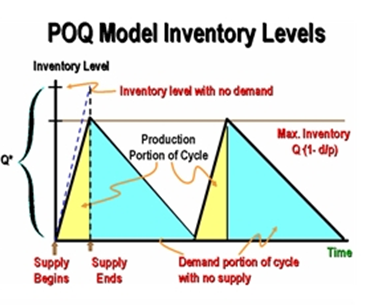 Q 	= 	Jumlah barang setiap pemesanan 
Q*	= 	Jumlah optimal barang per pemesanan (EOQ) 
D 	= 	Permintaan tahunan barang persediaan, dalam unit 
S	=	Biaya pemasangan atau pemesanan untuk setiap pesanan
H 	= 	Biaya penyimpanan per unit per tahun
D	=	Jumlah Permintaan per Hari
P	= 	Jumlah Produksi per Hari
Quantity Discount
Q 	= 	Jumlah barang setiap pemesanan 
EOQ	= 	Jumlah optimal barang per pemesanan (EOQ) 
D 	= 	Permintaan tahunan barang persediaan, dalam unit 
S	=	Biaya pemasangan atau pemesanan untuk setiap pesanan
H 	= 	IP  = Biaya penahanan atau penyimpanan per unit per tahun 
P	=	Harga Per Unit